Скадовська загально освітня школа I-III ступенів №  3Презентація на тему “ Декоративні  рослини ”
Підготувала група № 3 
Павленко Світлана,
Остахов Андрій,
Мамедова Кюльтач,
Мамедов Аллахверді,
Репринцева Олександра,
Соценко Артем,
Горіна Юлія.
Мета: Розширювати знання про декоративні рослини .
Сформувати уявлення про особливості будови різноманітних декоративних рослин.
Виховувати любов до природи, бережливе ставлення до неї та бажання примножувати її багатства.

Обладнання: Використання Інтернету, фото декоративних рослин.
Декоративні рослини
Декорати́вні росли́ни -  «той, що прикрашає або служить для прикраси, оздоблення; мальовничий, зовнішньо ефективний»  — дерева, кущі й трав'янисті рослини, які вирощують для прикрашання міст, населених пунктів, внутрішнього озеленення приміщень з метою задоволення естетичних потреб людини . До декоративних належить численна група як культурних, так і дикорослих видів рослин. Вони є серед представників трьох відділів: покритонасінних, голонасінних і папоротеподібних.
Підсніжник
Вважають, що підсніжники – “квіти надії” -першими з’являються з-під снігу, засвідчують прихід весни. На Україні росте 3 вида підсніжника. У нас, на Хмельниччині, широко росповсюджений в дубово-грабових лісах підсніжник звичайний. Коротке життя підсніжників і дуже легко воно може обірватися. Вони вже зникли з околиць Києва і все рідше зустрічаються навколо інших великих міст, тому що підлягають масовому збору для букетів. Цибулини по-хижацьки викопуються любителями. Давно пора розводити підсніжники на спеціальних плантаціях. Економічно це оправдано, якщо врахувати ще й те, що це дуже цінна лікарська сировина. Препарати, виготовлені із цибулини підсніжника, використовуються при лікуванні невритів, радикулітів та ін. хвороб.
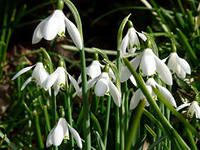 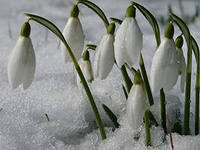 Гомфрена
Квітникарям добре відома гомфрена кулевидна. Гомфрена розсіяна відрізняється від неї повзучими або плакучими стеблами. Вони зростають в різні боки, і одна рослина може покрити ними квадратний метр поверхні грунту. Особливою популярністю користується сорт ''pink Pinheads'', в якого приквітки забарвлені в яскраво-рожевий колір. Зрізавши майже повністю розвинені суцвіття, їх можна висушити і використовувути для складання композицій з сухих квітів.
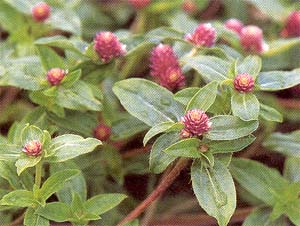 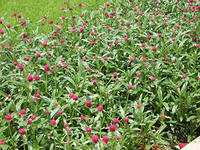 Кохия
Дико виростає на півдні європейської частини Росії, в Криму, на Кавказі, заході і південному заході Сибіру, Далекому Сході, в Середній Азії, Середземномор'ї, Середній Європі, Китаї, Індії. Ефектна однорічна декоративно-листяна рослина. Кущики правильні, подовжений-овальної форми, 75-100 см заввишки. Стебла прямостоячі, густо розгалужені. Листя дрібне, лінійно-ланцетове, при підставі звужені в черешок, смарагдово-зелені, з настанням осінніх заморозків що червоніють. Вся рослина опушена. Добре переносить стрижку. Квітки непоказні. Плід — горішок, насіння зберігає схожість 1-2 роки. У культурі з 1629 року. На фотографії сорт "Грін Лейс".
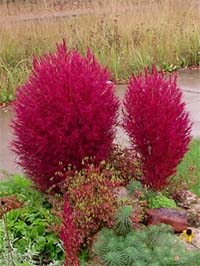 Белоцветник весняний
Зустрічається в природі по узліссях гірських букових лісів Центральної Європи, включаючи і КарпатиЦибулинний багатолітник до 20 см заввишки. Цибулина яйцевидна до 2 см в поперечнику. Листя широколанцетниє до 25 см завдовжки, 1,2 см шириною. Цветоноси до 30 см завдовжки. Квітки одіночниє або парні, на довгих квітконіжках, з приквітковим аркушем в підставі, білі, такі, що никнули, з приємним запахом. Пелюстки із зеленими або жовтими кінцями. Квітне з квітня 20-30 днів. Плід — м'ясиста майже кулевидна трех-гнездная коробочка. У культурі з 1420 року..
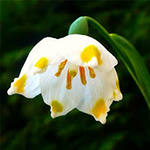 Сумах пушистый
Досягає висоти 10-12 м. Має прекрасну, декоративну, ажурну крону, товсті, пухнасті, ясно-бурі втечі, що нагадують оленячі панти. Кора на старих втечах коричнева, расстреськивающаяся. Великі, завдовжки до 50 см, непарноперисте листя з дивовижною бархатистою поверхнею складається з 11-31 листочка, ддіннозаостренних на вершині і грубозубчатих по краю, зверху матово-темно-зелених, знизу білувато-сизих.
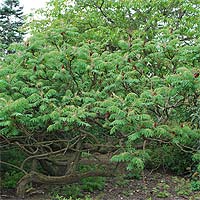 Володушка круглолиста
Однорічні рослини 25-75 см вис., cо стрижньовим корінням. Стебла гіллясті у верхній частині, порожнисті, гладкі, голі. Прикореневе листя без виражених черешків, що рано відмирають. Стеблове листя просте, без черешків, пронизані, яйцевидні, округлі або еліптичні, плоскі або чашевидні, 2-7 см дл., 1.5-4 см шир. Парасольки по декількох на квітконосній втечі, щитковидні, 2.5-3 см діам., без обгорток, з 3-12 променями; промені голі, короткі, товсті, помітно нерівні.
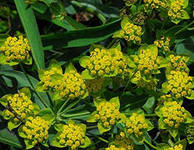 Дідіскус блакитний
Рослини однорічні, стрункі, компактні, акуратно гіллясті, заввишки 46 - 67 див. Діаметр квітучого дідіськуса 20 - 25 див. Стебла червонуваті. Листя глибоко-розітнуте, ажурне, сірувато-зеленого відтінку із-за густого м'якого опушування. Дуже дрібні квітки зібрані в щільні плоскі суцвіття-парасольки діаметром 4,5 - 6 див. Квітне в липні. Квітки мають приємний слабкий аромат.
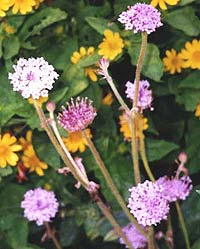 Звездовка епіпактіс
Зростає  в дикому вигляді в светлоліственних лісах Моравії і Словаччини. Знаходять цей вигляд і по південно-східних схилах вапнякових Альп.    В рослини коротке кореневище, що стелеться, листя прикореневе, трьохроздільне, зубчасте, з довгими черешками. Досягає у висоту 12—20 див. Квітконіжка закінчується верхівковою парасолькою з дрібних жовтих квіточок. Все суцвіття нагадує одиночна квітка, що підкреслюється ще загальною обгорткою з крупного листя. Вони складаються з п'яти сегментів, утворюючи зірку, і облямовують суцвіття. Квітне в квітні - травні
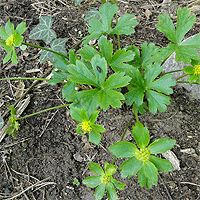 Падуб
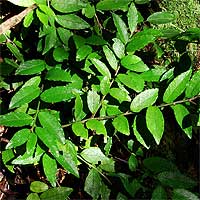 Вічнозелений чагарник, рідше дерево до 15 м-коду заввишки, з короткими, розкидистими гілками, створюючими, звичайно, густу пірамідальну або довгасту крону. Листя короткочерешчатиє, довгасто-яйцевидне, до 7 см завдовжки, з хвилястим краєм і крупними, трикутними колючими зубцями (на старих деревах — майже цілісно-крайні). Квітки білі, запашні, на коротких квітконіжках. Плоди кулевидні, до 1 см, яскраво-червоні, в кистях на коротких плодоніжках зберігаються на гілках всю зиму.
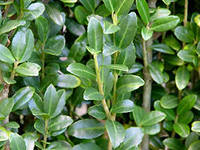 Плющ звичайний
Вічнозелений чагарник, рідше дерево до 15 м-коду заввишки, з короткими, розкидистими гілками, створюючими, звичайно, густу пірамідальну або довгасту крону. Листя короткочерешчатиє, довгасто-яйцевидне, до 7 см завдовжки, з хвилястим краєм і крупними, трикутними колючими зубцями (на старих деревах — майже цілісно-крайні). Квітки білі, запашні, на коротких квітконіжках. Плоди кулевидні, до 1 см, яскраво-червоні, в кистях на коротких плодоніжках зберігаються на гілках всю зиму.
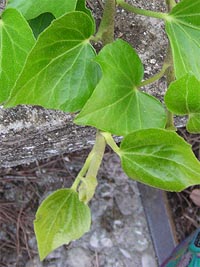 Висновок
Декоративні квіткові рослини є найчисельнішою і різноманітною групою корисних рослин. Вони виконують естетичну функцію в житті людини, втілюючи його прагнення до прекрасного, надаючи на нього благотворний психологічний емоційний вплив. З кожним роком кількість видів і сортів декоративних рослин збільшується.
Використані джерела
http://flower.onego.ru/annual/gomphren.html
http://flower.onego.ru/kustar/rhus.html
http://flower.onego.ru/fameli/fameli_p.html
http://flower.onego.ru/kustar/ilex.html
http://flower.onego.ru/liana/hedera.html
http://images.yandex.ua/yandsearch?text=%D0%BF%D0%BB%D1%8E%D1%89%20%D0%BE%D0%B1%D1%8B%D0%BA%D0%BD%D0%BE%D0%B2%D0%B5%D0%BD%D0%BD%D1%8B%D0%B9%20%D1%84%D0%BE%D1%82%D0%BE&uinfo=ww-1230-wh-911-fw-1005-fh-598-pd-1